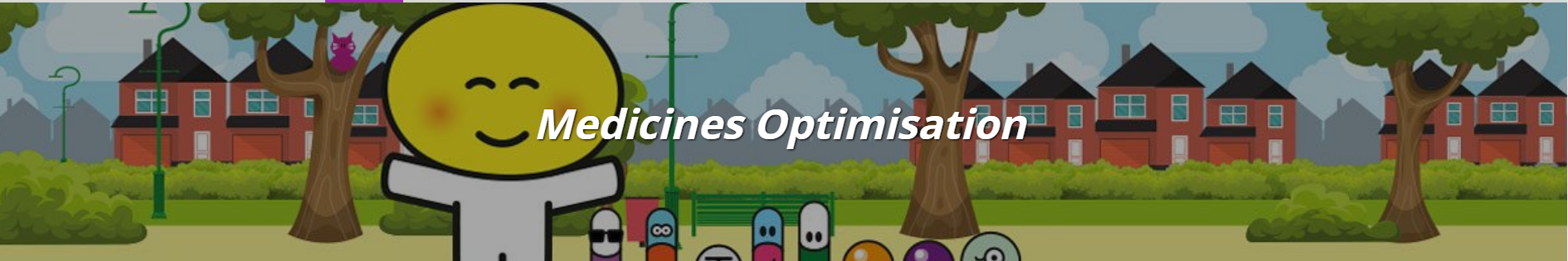 Polypharmacy Action Learning Sets





2019
Key phrases to unlock conversations about medicines.
The following phrases were suggested by attendees at the Wessex Polypharmacy Action Learning Sets to help patients to open up about their medicines and unlock conversations about stopping unnecessary medicines. 
Supplementary questions provided by Consultants working on polypharmacy reviews and by a patient representative.
Now, this means I need to add in another medicine to this list, do you think there are any we should consider stopping?
Wow! That is a lot of medicines how are you managing them all?
How do you feel about taking all of these medicines?
We know that people find it difficult to take lots of medicines are there any here that you aren’t taking?
Lets look at your active medical issues and your repeat medicines and see if we can match them up?
What is your key priority for today’s appointment? I can rebook you again to look at my issues if they are different.
Which of these medicines concerns you the most?
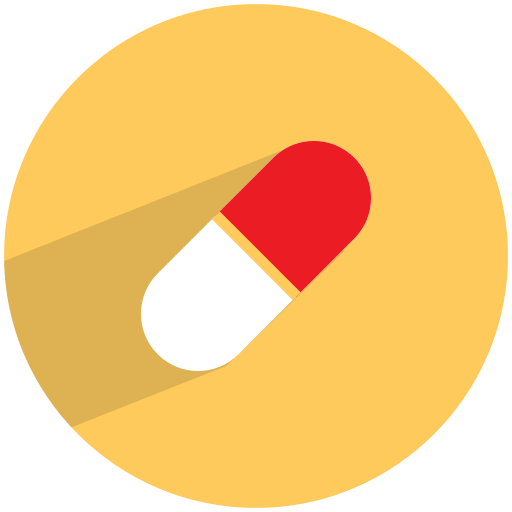 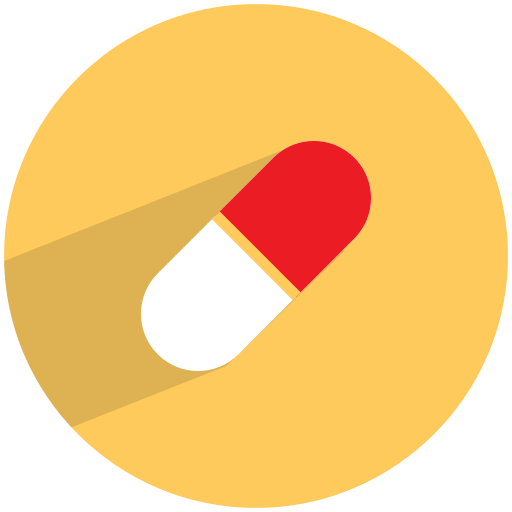 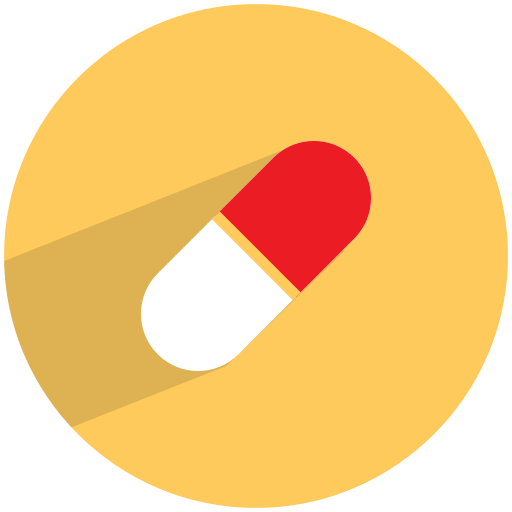 Key phrases to start the consultation
How do you feel your medicines are working for you? ….Tell me more
Do you feel that your medicines can work better for you?….. Tell me more about that
Tell me a bit about how your medicines fit in with your daily routine or life right now
Please tell me some important things for you that your medicines are helping you with 
Please tell me what important things your medicines are preventing you from doing OR how do your medicines get in the way of important activities you need to get on with
Tell me what you’d like to change about your medicines if you could.
Are there any medicines you’d prefer not to take? tell me more
What would you like to be better for you (or change about your medicines) at the end of our conversation
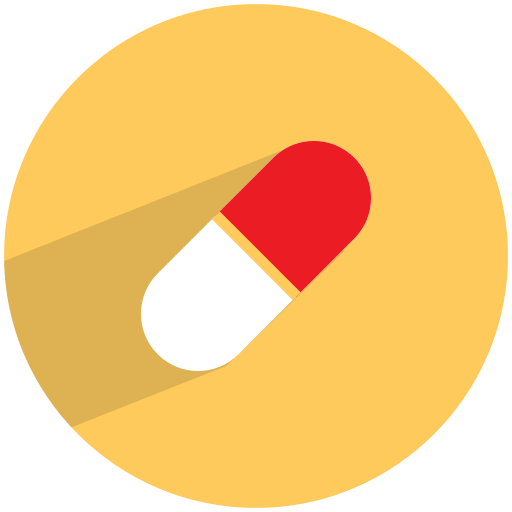 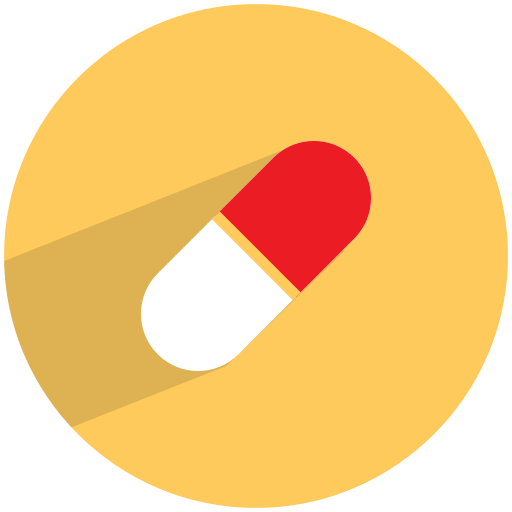 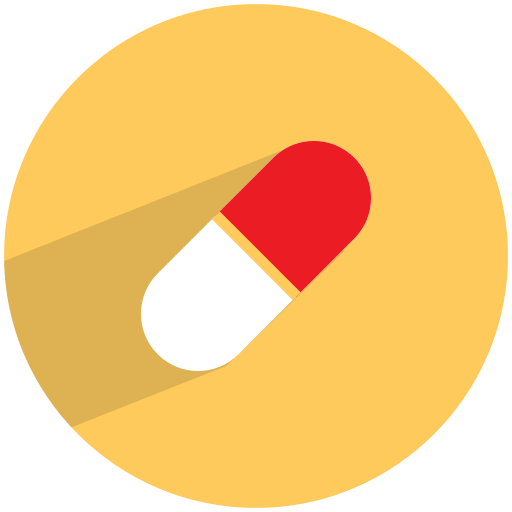 Key things for clinicians to ask of themselves before a polypharmacy review
What might this person know that I don’t know that would help me to make a better decision about their medicines?
	What is the best way for me to encourage them to share that with me?
	What follow-up questions may I need to consider.

What assumptions am I making about what this person will do once they leave the consultation. How can I check that my assumptions are helpful and correct and if they are not, what do I need to do about it?

Am I positively motivating this person with my approach towards the more effective, more appropriate and safer use of their medicines? 
What could I ask them to help them trust me more and for them to feel supported and encouraged about the value to them of the medicines we have agreed on?
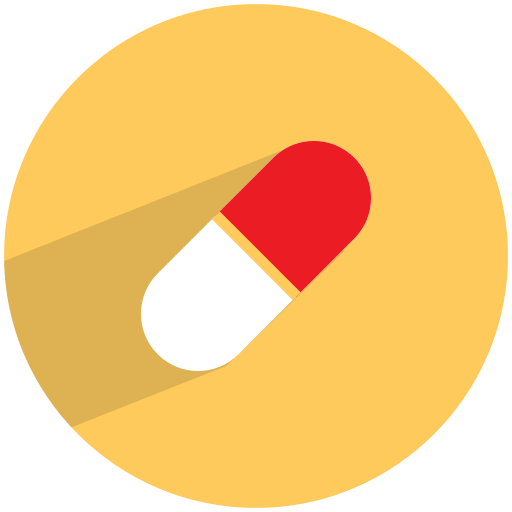 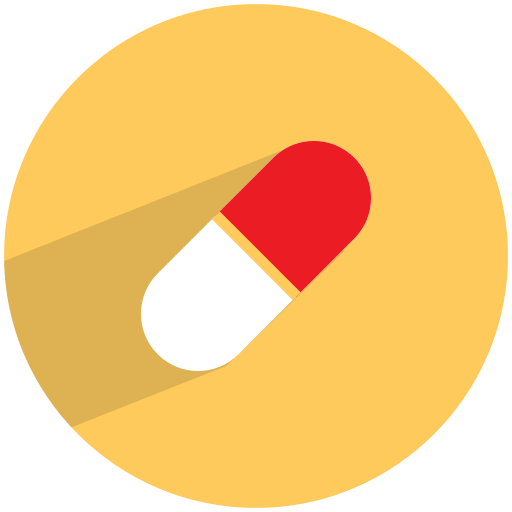 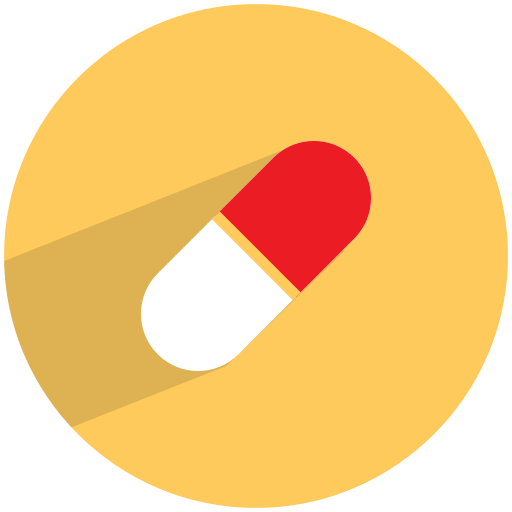